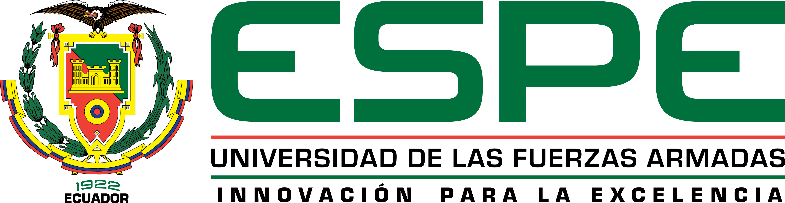 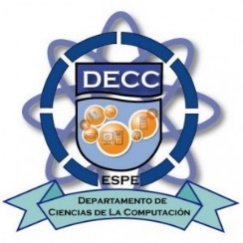 Proyecto de Titulación:
“Tutoría asistida por computador para la redacción de artículos científicos mediante el procesamiento de lenguaje natural”
Jean Pierre García
Johanna Jiménez
Autores:
AGENDA
Introducción
Diseño del modelo
Diseño del prototipo
Pruebas
Conclusiones
Futuras líneas de Investigación
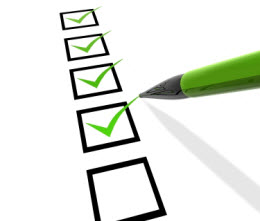 INTRODUCCIÓN

ANTECEDENTES
ANTECEDENTES
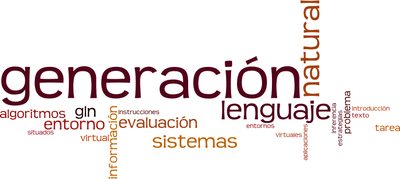 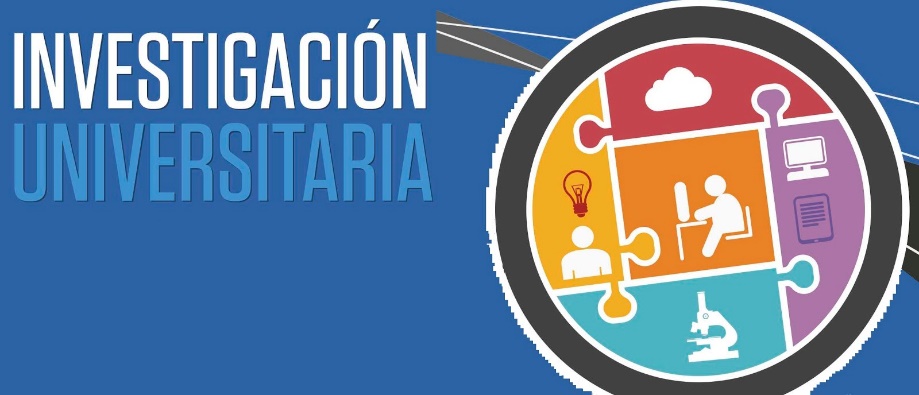 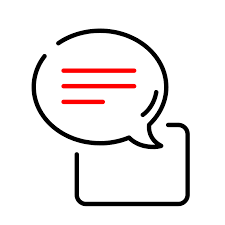 Estructura y Organización
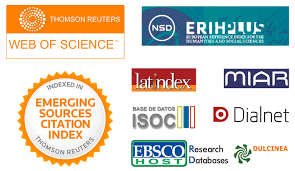 PREGUNTAS AUTOMÁTICAS
INTRODUCCIÓN

ANTECEDENTES
PROBLEMA
PLANTEAMIENTO DEL PROBLEMA
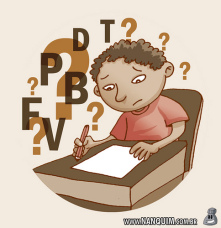 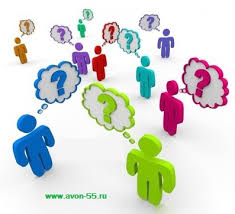 Publicaciones Científicas, en Ecuador y el mundo
INTRODUCCIÓN

ANTECEDENTES
PROBLEMA
OBJETIVOS
OBJETIVOS
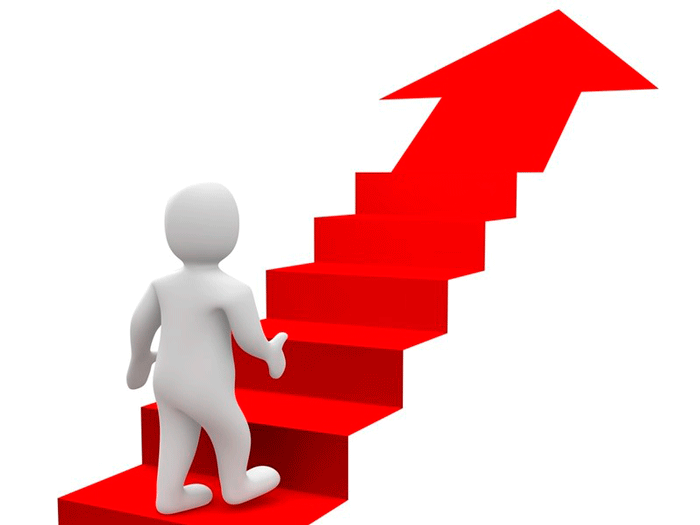 INTRODUCCIÓN

ANTECEDENTES
PROBLEMA
OBJETIVOS
HIPÓTESIS
HIPÓTESIS
Los procesos de la generación del lenguaje natural y los sistemas de tutoría inteligente pueden ser utilizados para analizar y plantear soluciones a la dificultad en la escritura científica y la diferenciación de sus sub-tareas.
DISEÑO DEL MODELO

ARQUITECTURA GLN
ARQUITECTURA
DISEÑO DEL MODELO

ARQUITECTURA GLN
ARQUITECTURA STI
ARQUITECTURA
DISEÑO DEL MODELO

ARQUITECTURA GLN
ARQUITECTURA STI
COMBINACIÓN DE ARQUITECTURAS
ARQUITECTURA
DISEÑO DEL MODELO

ARQUITECTURA GLN
ARQUITECTURA STI
COMBINACIÓN DE ARQUITECTURAS
ESTRATEGIA DE BÚSQUEDA
ESTRATEGIA DE BÚSQUEDA DE ARTÍCULOS
DISEÑO DEL MODELO

ARQUITECTURA GLN
ARQUITECTURA STI
COMBINACIÓN DE ARQUITECTURAS
ESTRATEGIA DE BÚSQUEDA
CRITERIOS DE INCLUSIÓN Y EXCLUSIÓN
DEFINICIÓN DE CRITERIOS DE INCLUSIÓN Y EXCLUSIÓN
DISEÑO DEL MODELO

ARQUITECTURA GLN
ARQUITECTURA STI
COMBINACIÓN DE ARQUITECTURAS
ESTRATEGIA DE BÚSQUEDA
CRITERIOS DE INCLUSIÓN Y EXCLUSIÓN
MODELO
MODELO
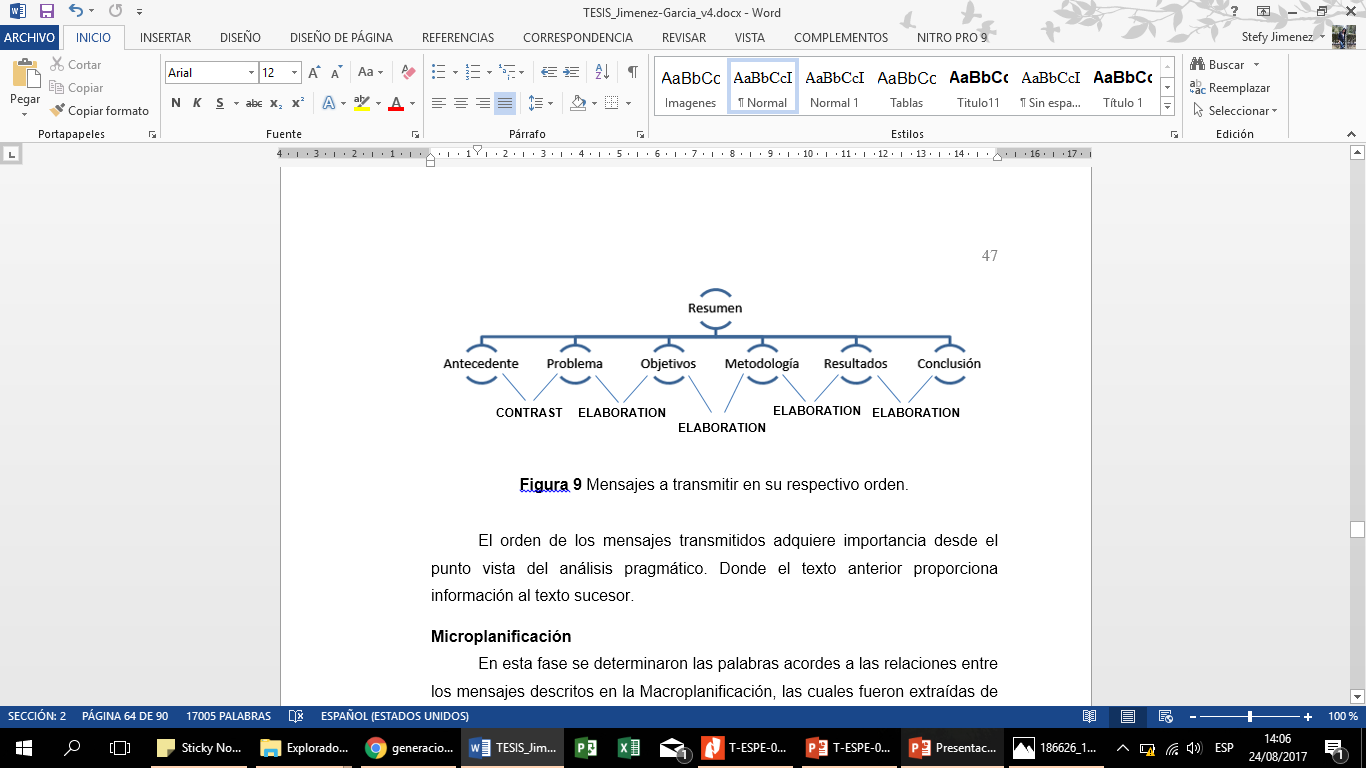 DISEÑO DEL PROTOTIPO

DIÁLOGO
DISEÑO DEL PROTOTIPO
PRUEBAS

INVESTIGADOR EXPERIMENTADO
PRUEBAS
Investigador Experimentado:
PRUEBAS

INVESTIGADOR EXPERIMENTADO
ESTUDIANTE DE INVESTIGACIÓN
PRUEBAS
Estudiante de Investigación:
AGENDA

INTRODUCCIÓN
DISEÑO DEL MODELO
DISEÑO DEL PROTOTIPO
PRUEBAS
CONCLUSIONES
CONCLUSIONES
AGENDA

INTRODUCCIÓN
DISEÑO DEL MODELO
DISEÑO DEL PROTOTIPO
PRUEBAS
CONCLUSIONES
FUTURAS LÍNEAS DE INVESTIGACIÓN
FUTURAS LÍNEAS DE INVESTIGACIÓN
GRACIAS!
Preguntas?